Muskie School of Public Service
Ph.D. Program in Public Policy
Comments on
De Michelis, Estevão, and Wilson 
“Productivity or Employment:  Is it a Choice?”
Barbara M. Fraumeni
Muskie School of Public Service, USM, Portland, ME 
& NBER, USA; CHLR, CUFE, Beijing, China


ASSA/AEA Annual Meeting
San Diego, CA;  January 4, 2013
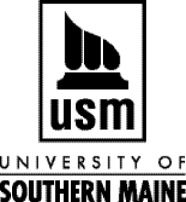 1
Muskie School of Public Service
Ph.D. Program in Public Policy
Hours/TFP Growth Trade-offOR The Importance of Growth from Any Source
2
Recession Pattern
Labor hoarding at the beginning of a recession

Delay in hiring at the beginning of an expansion/recovery
3
Muskie School of Public Service
Ph.D. Program in Public Policy
Study Covers 1970-2007Recessions Occur 14% of Time Period
December 1969 to November 1970 (11)
November 1973 to March 1975 (16)
January 1980 to July 1980 (6)
July 1981 to November 1982 (16)
July 1990 to March 1991 (8)
March 2001 to November 2001 (8)
4
Muskie School of Public Service
Ph.D. Program in Public Policy
Sector ResultsHotels and Restaurants
OECD 14 only significant coefficient at .05 or less besides Total Economy
G7 only significant coefficient at .05 or less besides Manufacturing and Total Economy

Deserves a closer examination
5
Muskie School of Public Service
Ph.D. Program in Public Policy
Weighting by Value-Added
Both hours and TFP
To correct (“remove the effect of”) differences in industry composition
Supposedly holds industry composition constant
6
Muskie School of Public Service
Ph.D. Program in Public Policy
Aggregate Production & Reallocation
Aggregate production:  Industry does not matter
Difference between aggregate production function TFP and sectoral TFP is reallocation
Explained by the difference between the rate of growth of aggregate indexes (VA, K, L) and the sectoral indexes (VA, K, L)
7
Muskie School of Public Service
Ph.D. Program in Public Policy
Aggregate Production & Reallocation
ROG of aggregate TFP – ROG of sectoral TFP = reallocation of VA + reallocation of K + reallocation of L

Messy equation, but the VA weighting may be picking of reallocation as opposed to correcting for differences in industry composition
8
Muskie School of Public Service
Ph.D. Program in Public Policy
Sources for Next 2 Charts
Liu, Gang “Measuring the Stock of Human Capital for Comparative Analysis:  An Application of the Lifetime Income Approach to Selected Countries” OECD  Working Paper #41, October 2011 

Li, Haizheng “Human Capital in China,” CHLR, CUFE, October 2011
Forthcoming Li, et al. paper in the Review of Income and Wealth

Fraumeni “Human Capital in China and Around the World,” draft, April 1, 2012 and presentation August 31, 2012.
9
Muskie School of Public Service
Ph.D. Program in Public Policy
Coverage Comparison
In both: Australia, Canada, Denmark, France, Israel, Italy, Japan, Korea, Netherlands, Norway, New Zealand, Spain, UK, US
In De Michelis et al. paper only: Belgium, Finland, Germany, Greece, Portugal, Sweden, Switzerland
In my graphs only:  China, Poland, Romania
10
Muskie School of Public Service
Ph.D. Program in Public Policy
From De Michelis, et al. paper
“population affects TFP only through hours worked and, thus, appears to be a good instrument for TFP”
11
Muskie School of Public Service
Ph.D. Program in Public Policy
Working Age Population Shares by Age Group, 2006
12
Muskie School of Public Service
Ph.D. Program in Public Policy
Age Distribution andEducation Distribution of Population Matters
“In response to aging populations, will countries experience rising TFP as firms find ways to utilize existing workers more effectively? The case of Japan, with its low employment growth and relatively weak TFP growth, suggests other factors may be at play.”
13
Muskie School of Public Service
Ph.D. Program in Public Policy
International Standard Classification of Education (ISCED)
“EDU 0/1/2” at most primary or junior middle school levels of attainment     (grades 1-9) 
“EDU 3/4” at most senior middle school grade (grades 10-12) or post-secondary non-tertiary education  
“EDU 5/6” at least one year of higher (tertiary) education
14
Muskie School of Public Service
Ph.D. Program in Public Policy
2006 Working Age PopulationShares by Educational Level
15
Muskie School of Public Service
Ph.D. Program in Public Policy
Conclusion
Paper has established an important relationship between hours and TFP
Would like results probed somewhat more before the article is submitted for publication
Does suggest that for a country experiencing growth, the extent of TFP growth should not be the only focus
16